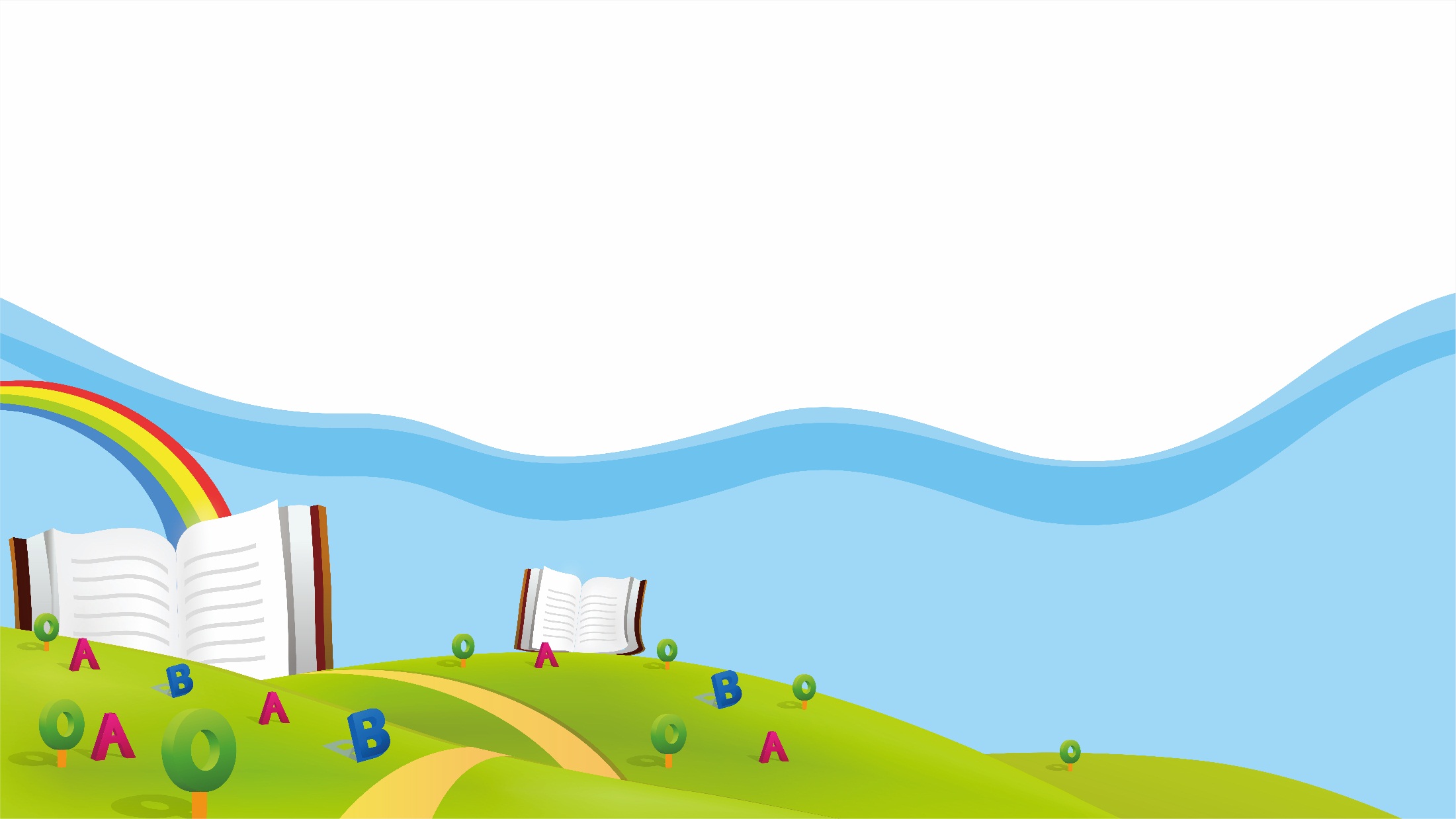 Toán lớp 5
Thực hiện: EduFive
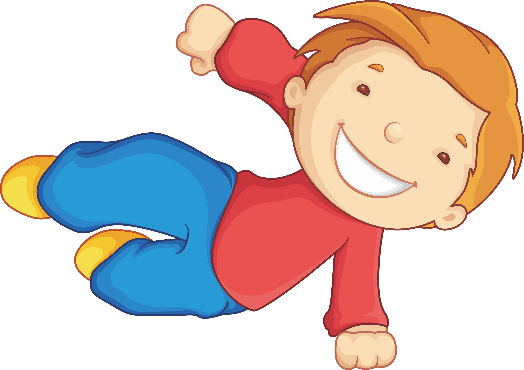 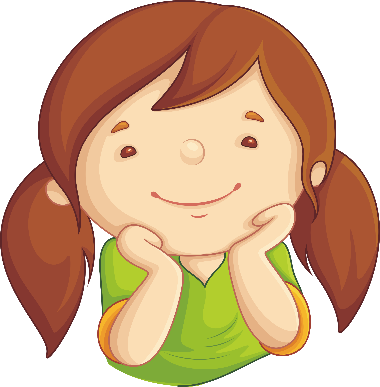 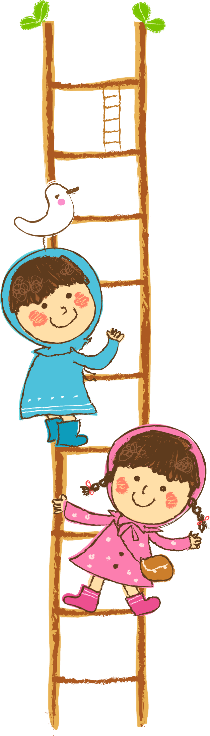 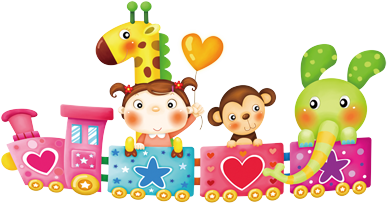 KHỞI ĐỘNG
Viết số thập phân thích hợp vào chỗ trống: 
432g = ….kg
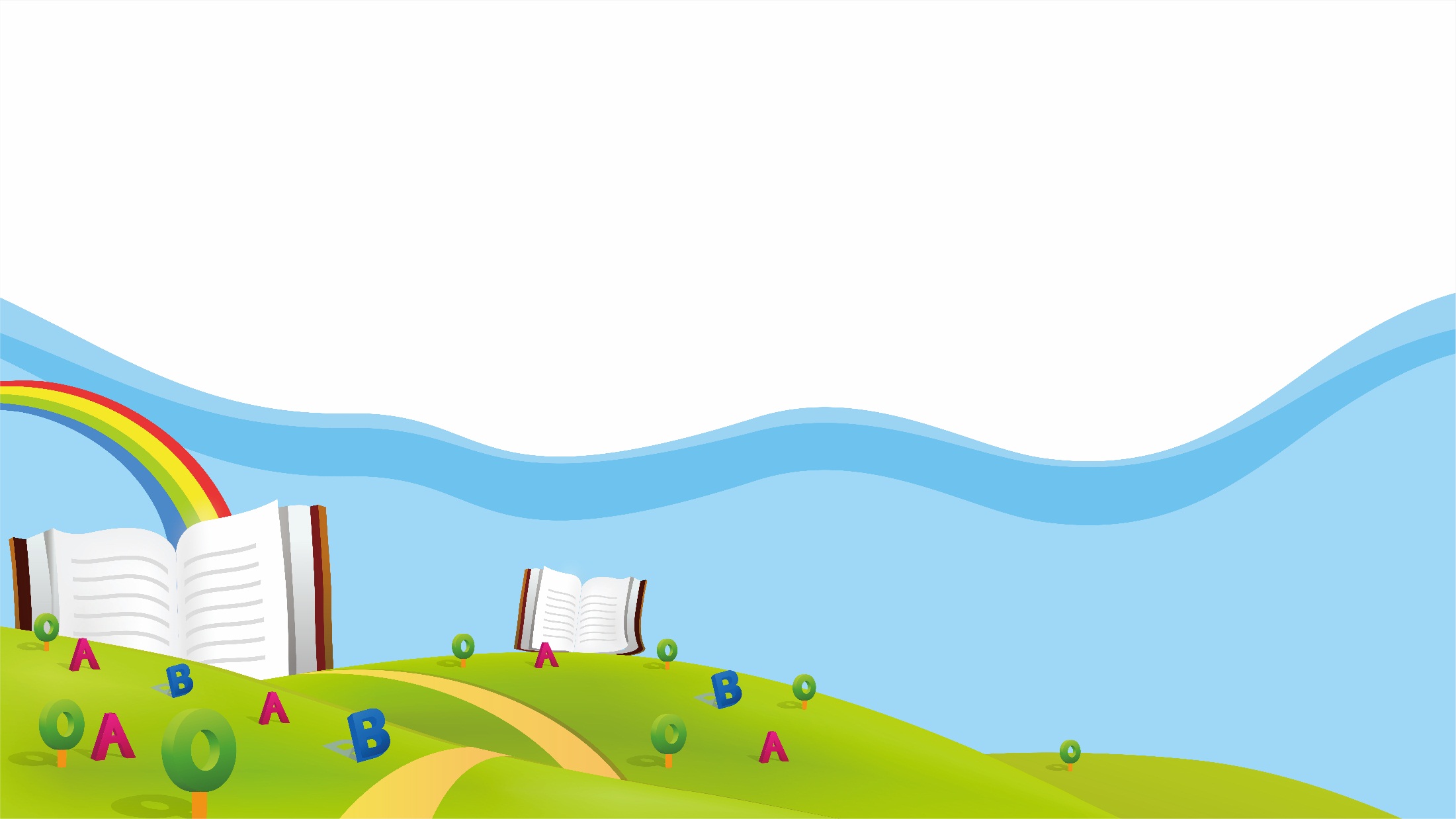 b) 4,32
a) 43,2
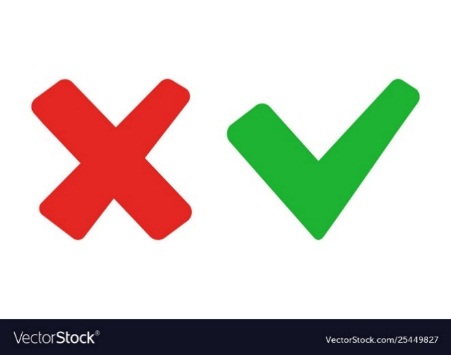 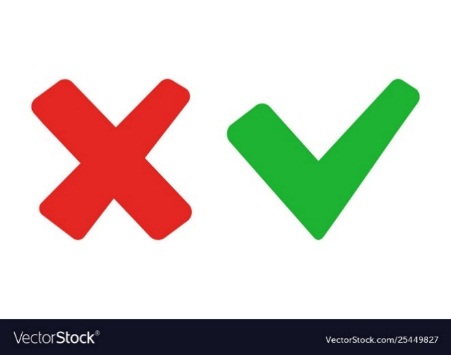 d) 0,0432
c) 0,432
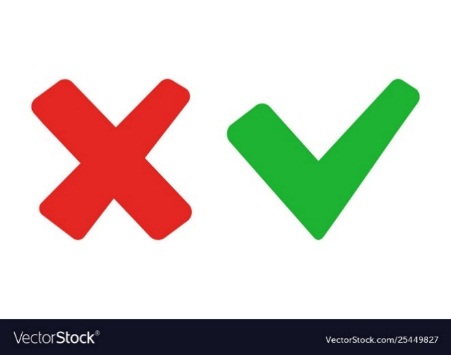 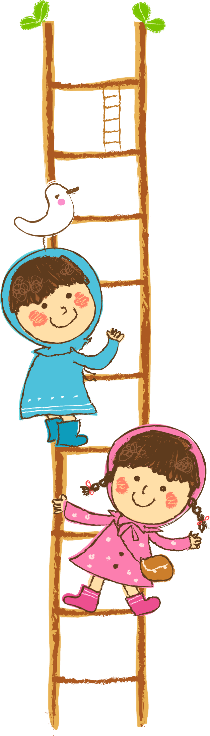 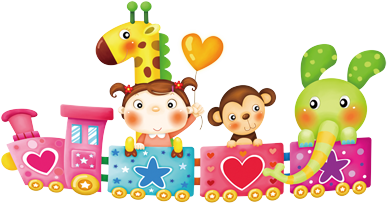 KHỞI ĐỘNG
Viết số thập phân thích hợp vào chỗ trống: 
6m12mm = ….m
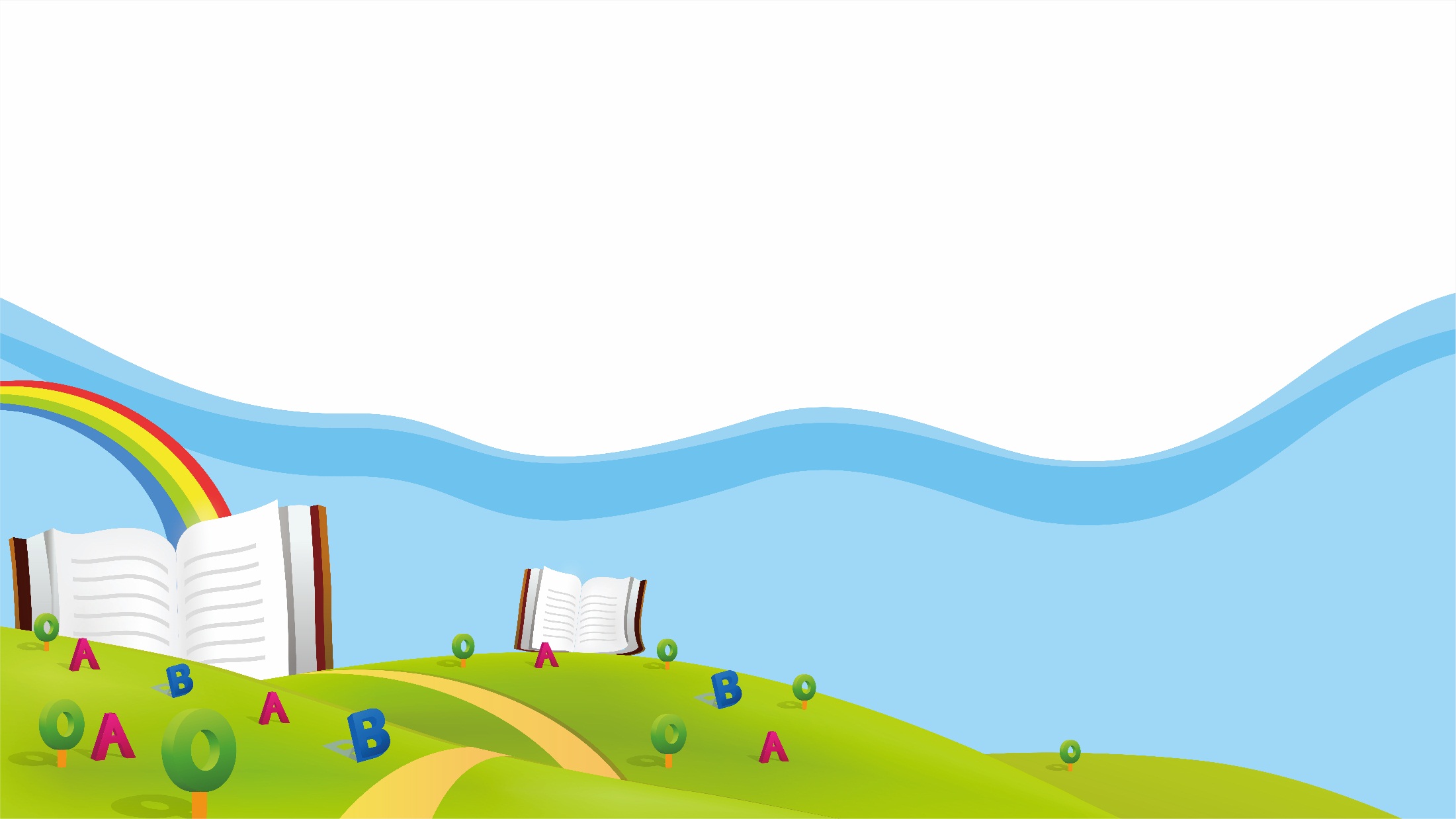 b) 6,012
a) 0,612
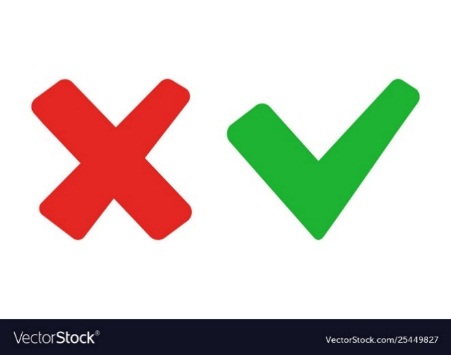 d) 612
c) 60,12
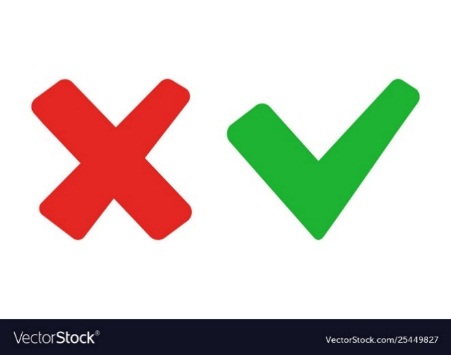 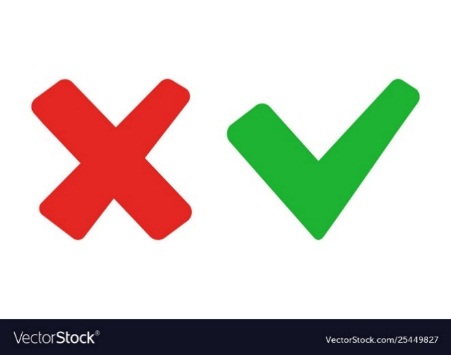 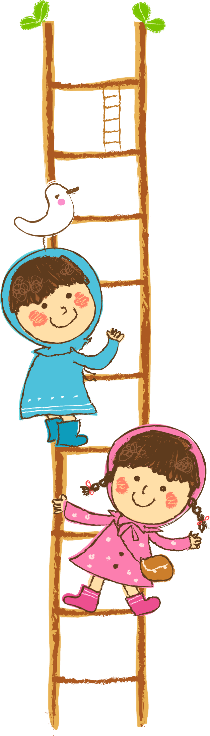 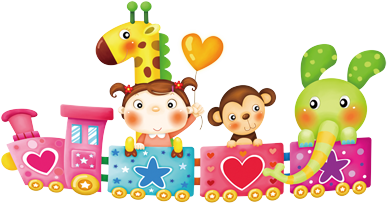 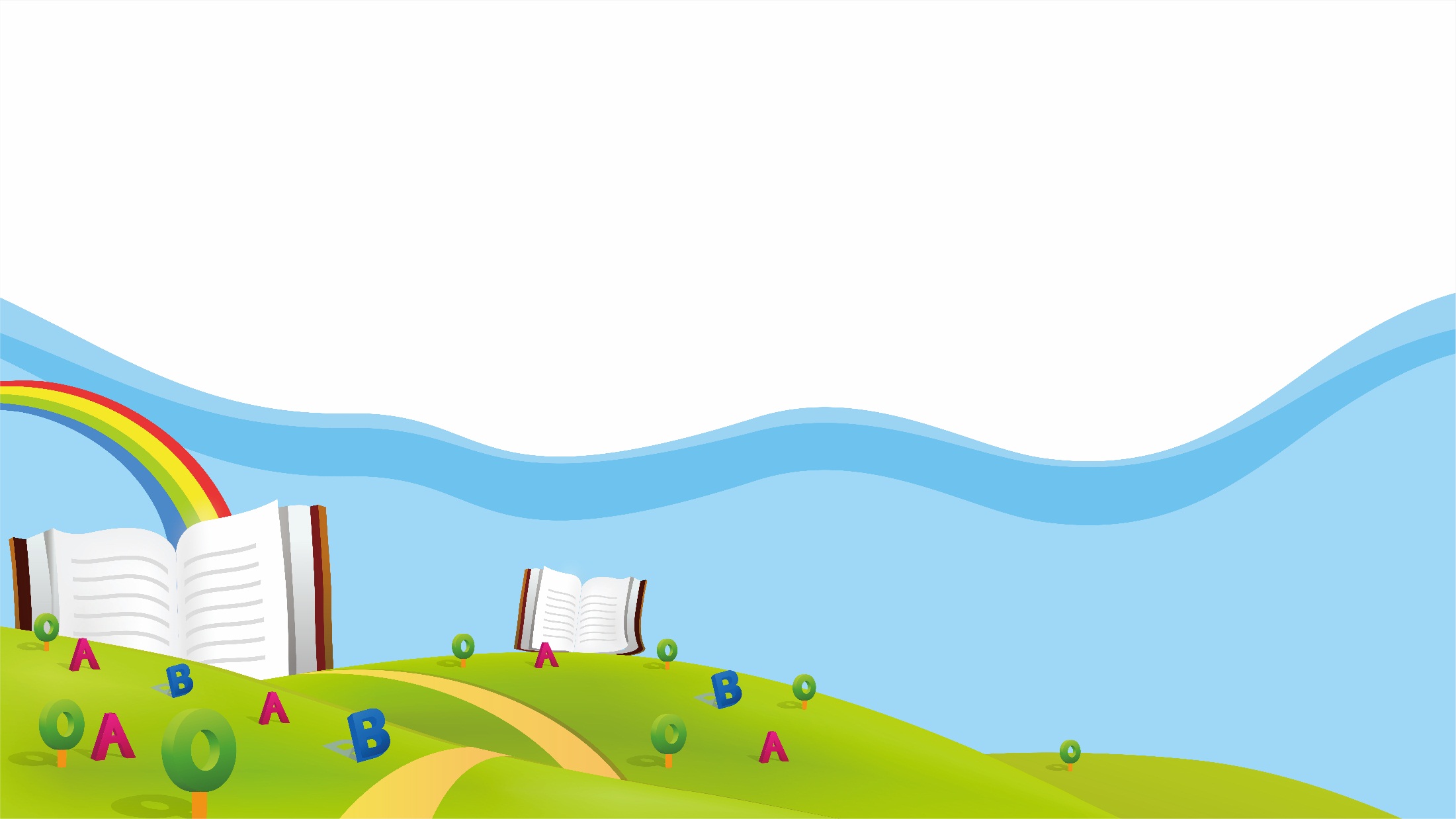 LUYỆN TẬP CHUNG
Trang 48
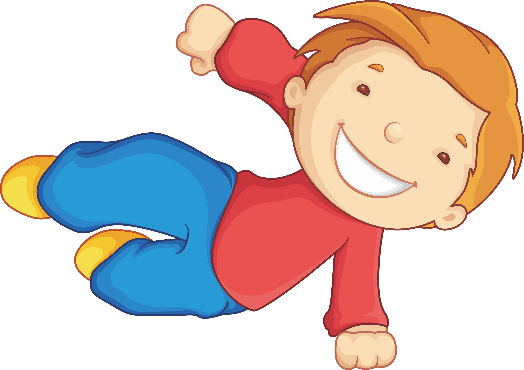 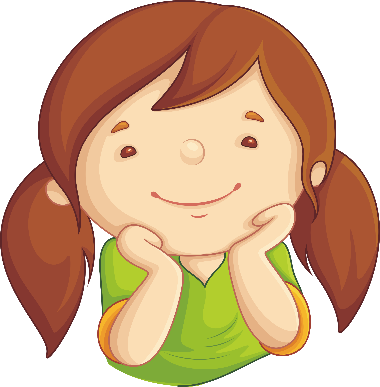 Thực hiện: EduFive
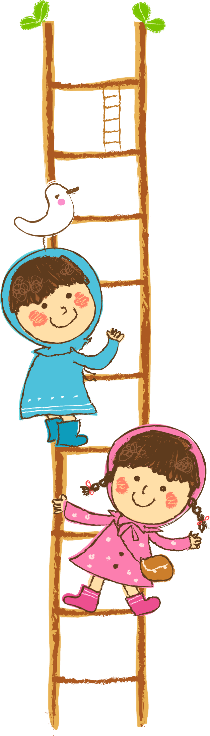 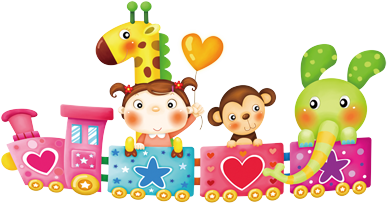 CV 3969: Không dạy bài này
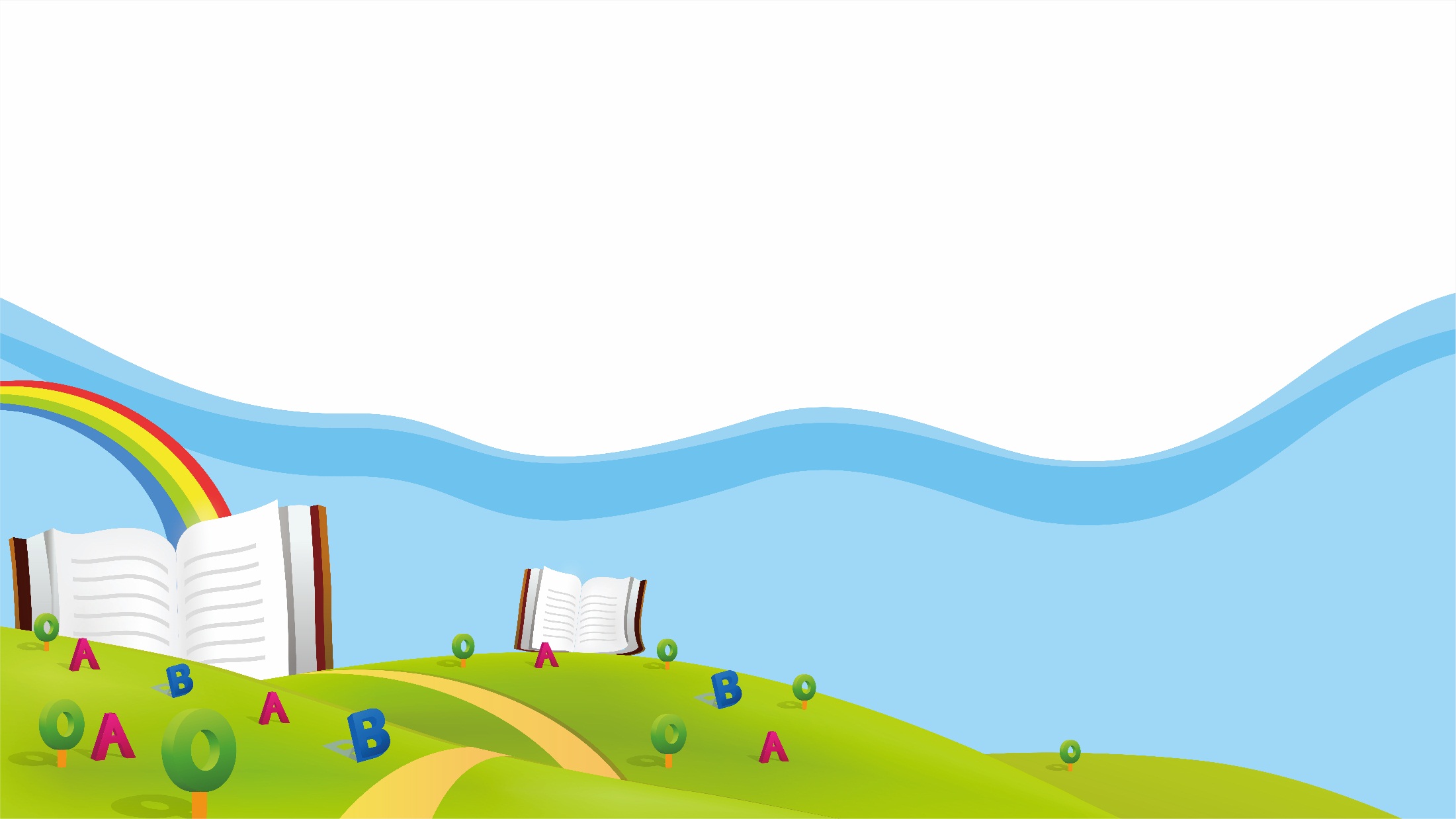 Mục tiêu
Viết các số đo độ dài, khối lượng, diện tích dưới dạng số thập phân với các đơn vị khác nhau.
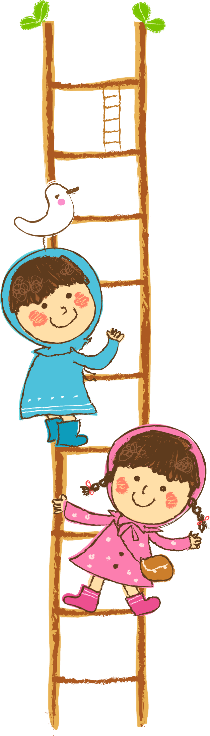 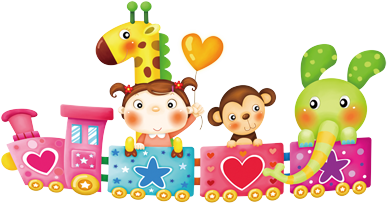 Bài 1: Viết các số đo sau dưới dạng số thập phân có đơn vị đo là mét.
c) 34m 5cm
a) 3m 6dm
d) 345cm
b) 4dm
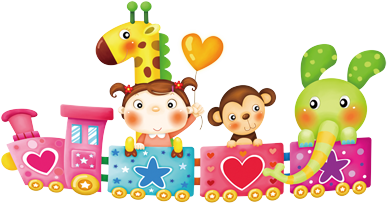 Bài 1: Viết các số đo sau dưới dạng số thập phân có đơn vị đo là mét.
3,6
a) 3m 6dm =   …   m
3,6m
=
3m
3m 6dm
Cách 1:
+
=
=
Cách 2:
3
6
,
Bài 1: Viết các số đo sau dưới dạng số thập phân có đơn vị đo là mét.
0,4
b) 4dm =    …   m
4dm
Cách 1:
0,4m
=
=
Cách 2:
0
4
,
Bài 1: Viết các số đo sau dưới dạng số thập phân có đơn vị đo là mét.
34,05
c) 34m 5cm =    …    m
Cách 1:
34m
34m 5cm
+
=
=
=
34,05m
Cách 2:
0
5
3
4
,
Bài 1: Viết các số đo sau dưới dạng số thập phân có đơn vị đo là mét.
3,45
Cách 1:
d) 345cm =   …   m
3,45m
=
+
3m
=
345cm
45cm
300cm
+
=
=
Cách 2:
4
3
5
,
Bài 2:
Viết số đo thích hợp vào chỗ chấm: (theo mẫu):
3,2 tấn
3200kg
3200
3,2 tấn =  …  kg
Cách 2:
Cách 1:
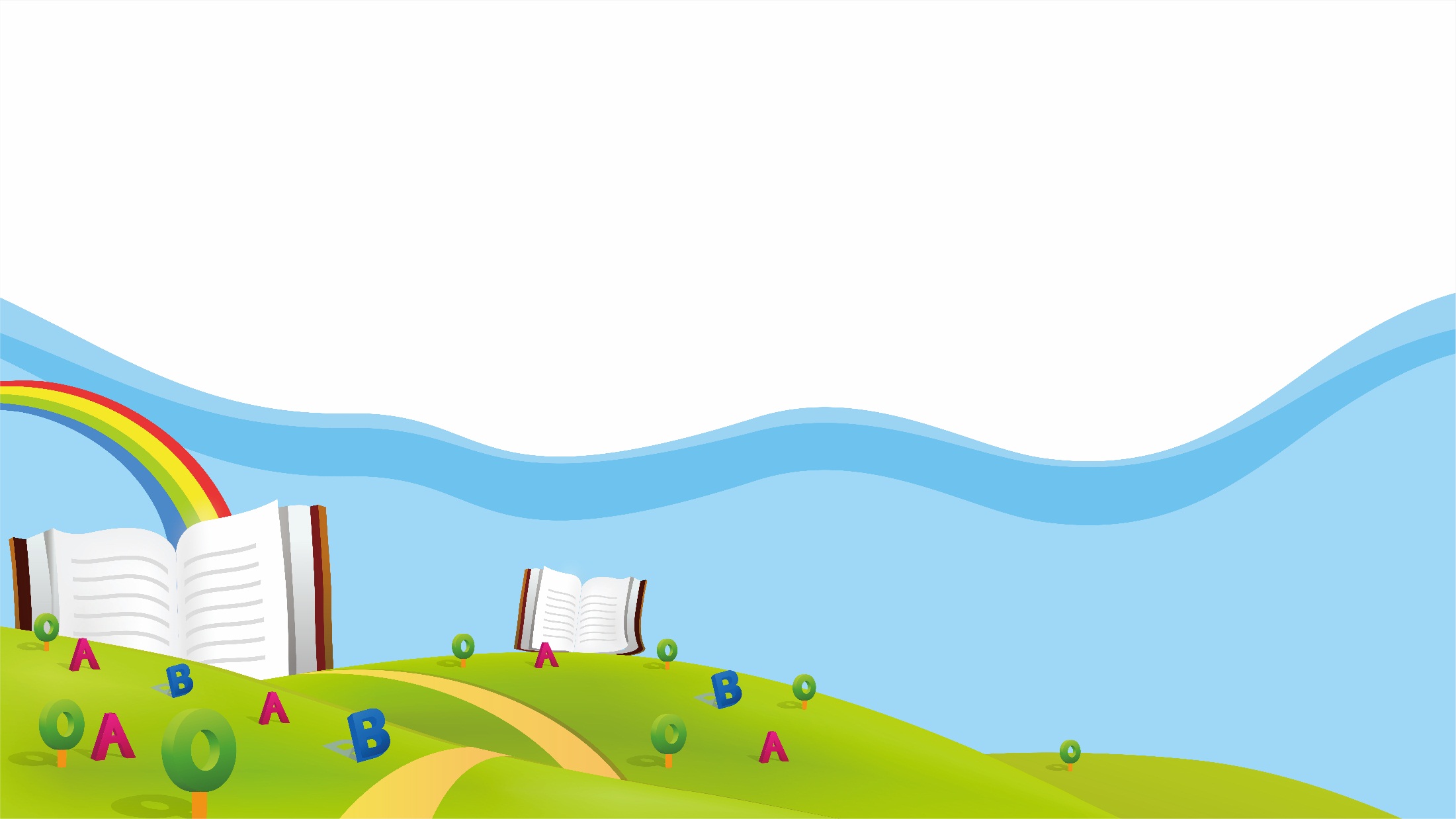 3,2 tấn
= 3200kg
=
=
0
0
2
3
,
Bài 2:
Viết số đo thích hợp vào chỗ chấm: (theo mẫu):
3,2 tấn
3200kg
3,2
3200 kg =  …  tấn
Cách 2:
Cách 1:
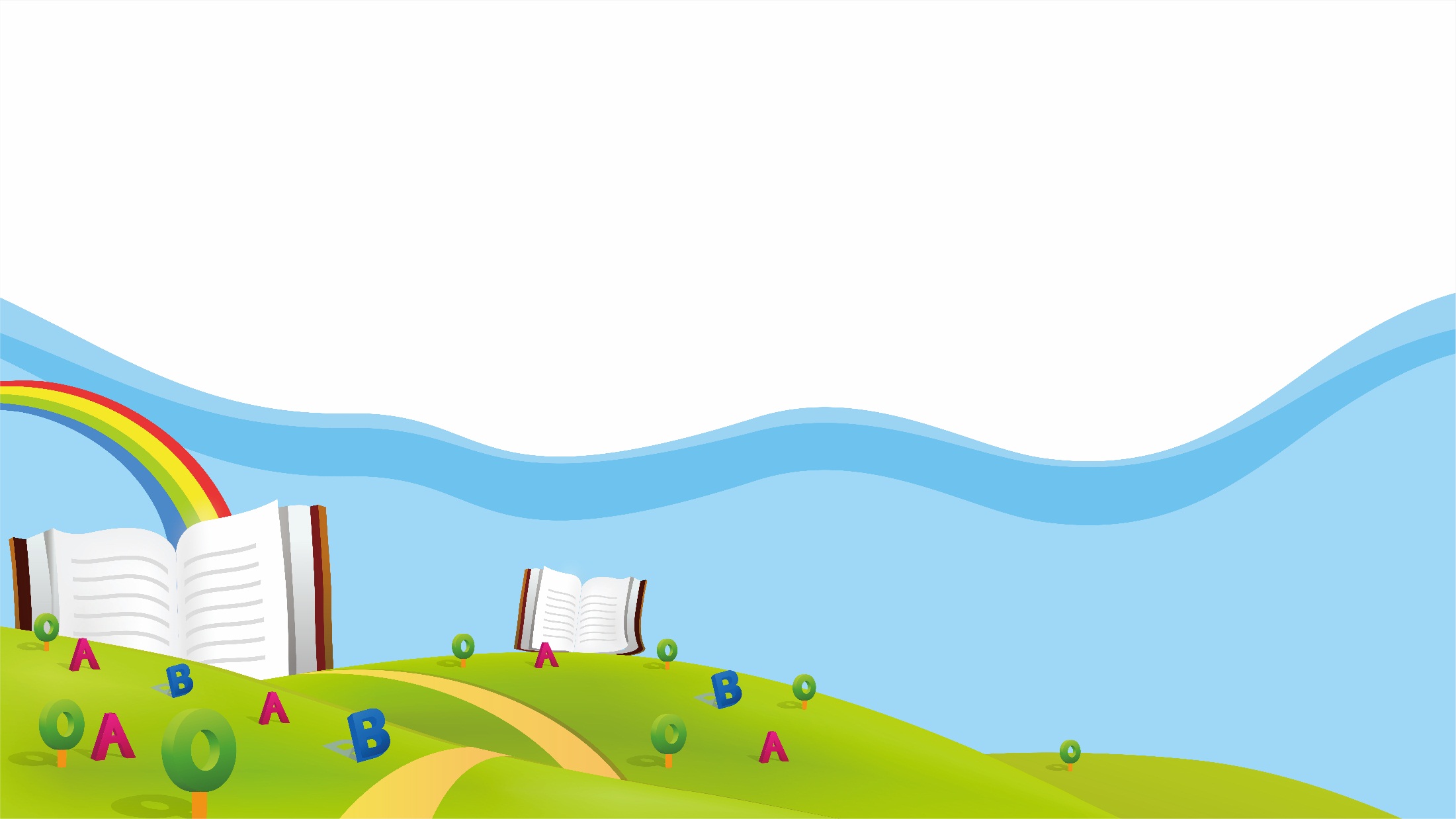 =
3200kg
=
3,2 tấn
3
2
0
,
0
Bài 2:
Viết số đo thích hợp vào chỗ chấm: (theo mẫu):
3,2 tấn
3200kg
0,502 tấn
502kg
0,502
502kg =  …  tấn
Cách 1:
Cách 2:
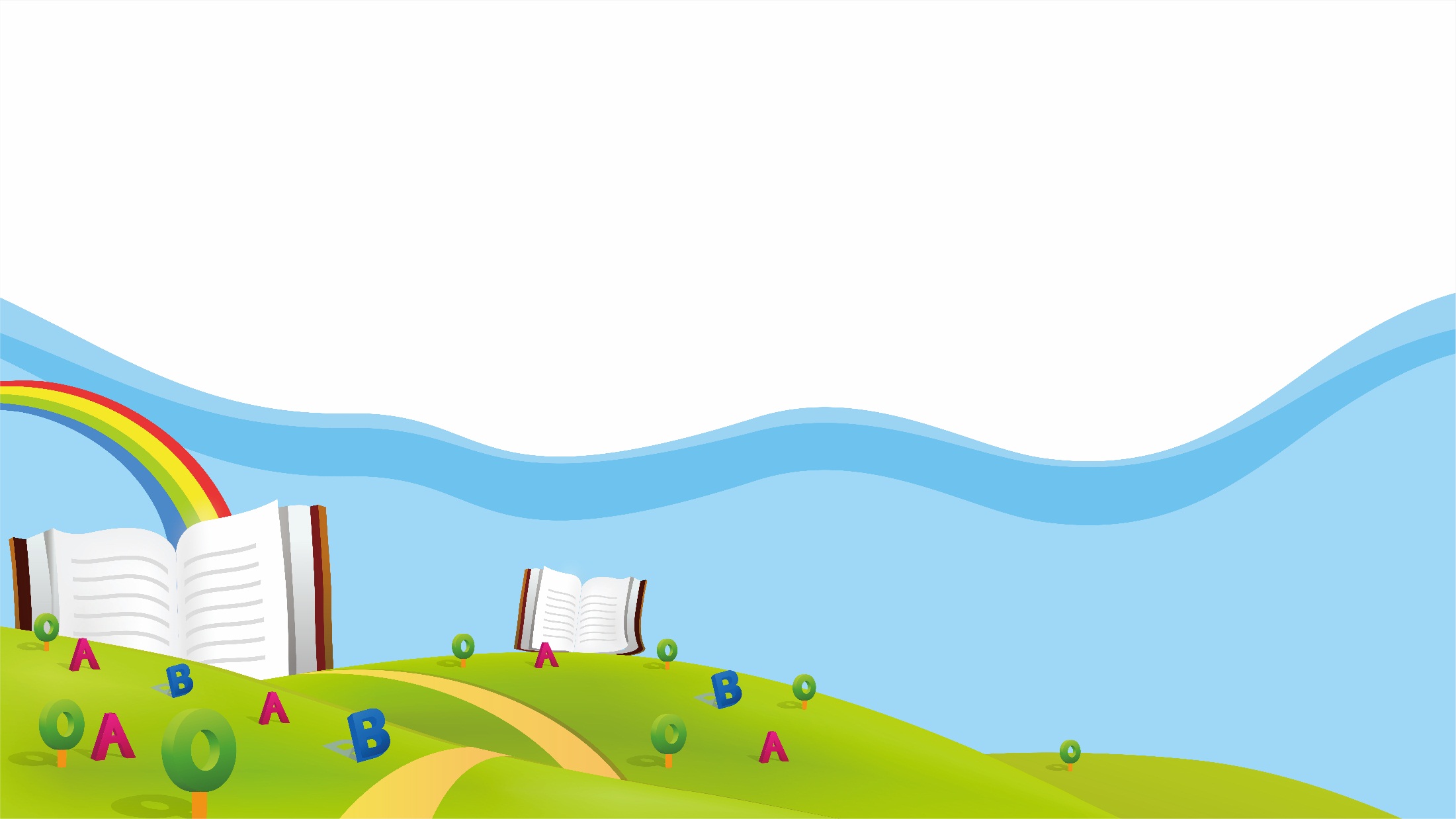 =
502kg
=
0,502tấn
0
5
0
2
,
Bài 2:
Viết số đo thích hợp vào chỗ chấm: (theo mẫu):
3,2 tấn
3200kg
0,502 tấn
502kg
2500kg
2,5tấn
2500
2,5tấn =    …    kg
Cách 1:
Cách 2:
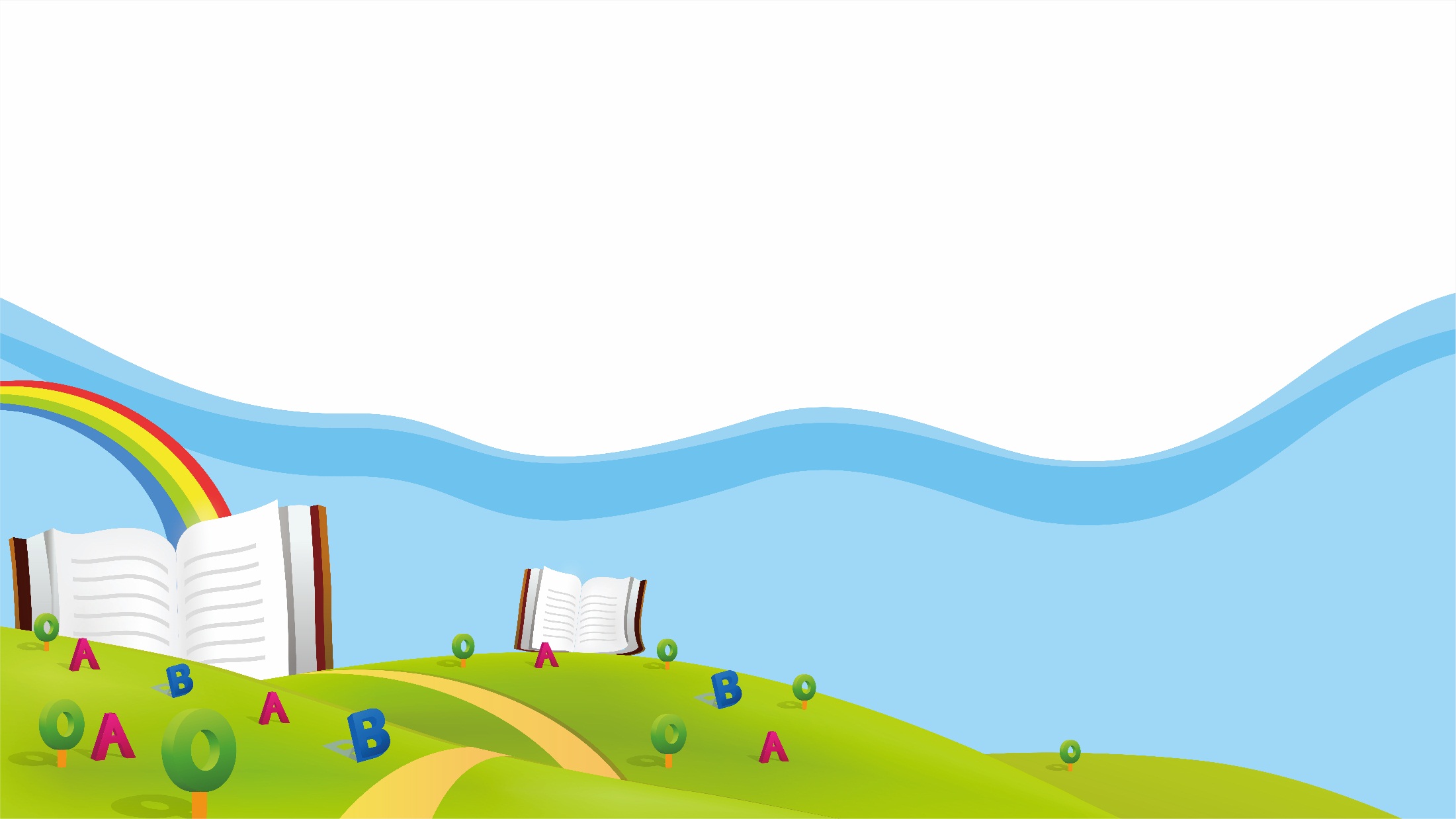 2,5 tấn
= 2500kg
=
=
0
0
5
2
,
Bài 2:
Viết số đo thích hợp vào chỗ chấm: (theo mẫu):
3,2 tấn
3200kg
0,502 tấn
502kg
2500kg
2,5tấn
0,021 tấn
21kg
0,021
21kg =  …   tấn
Cách 2:
Cách 1:
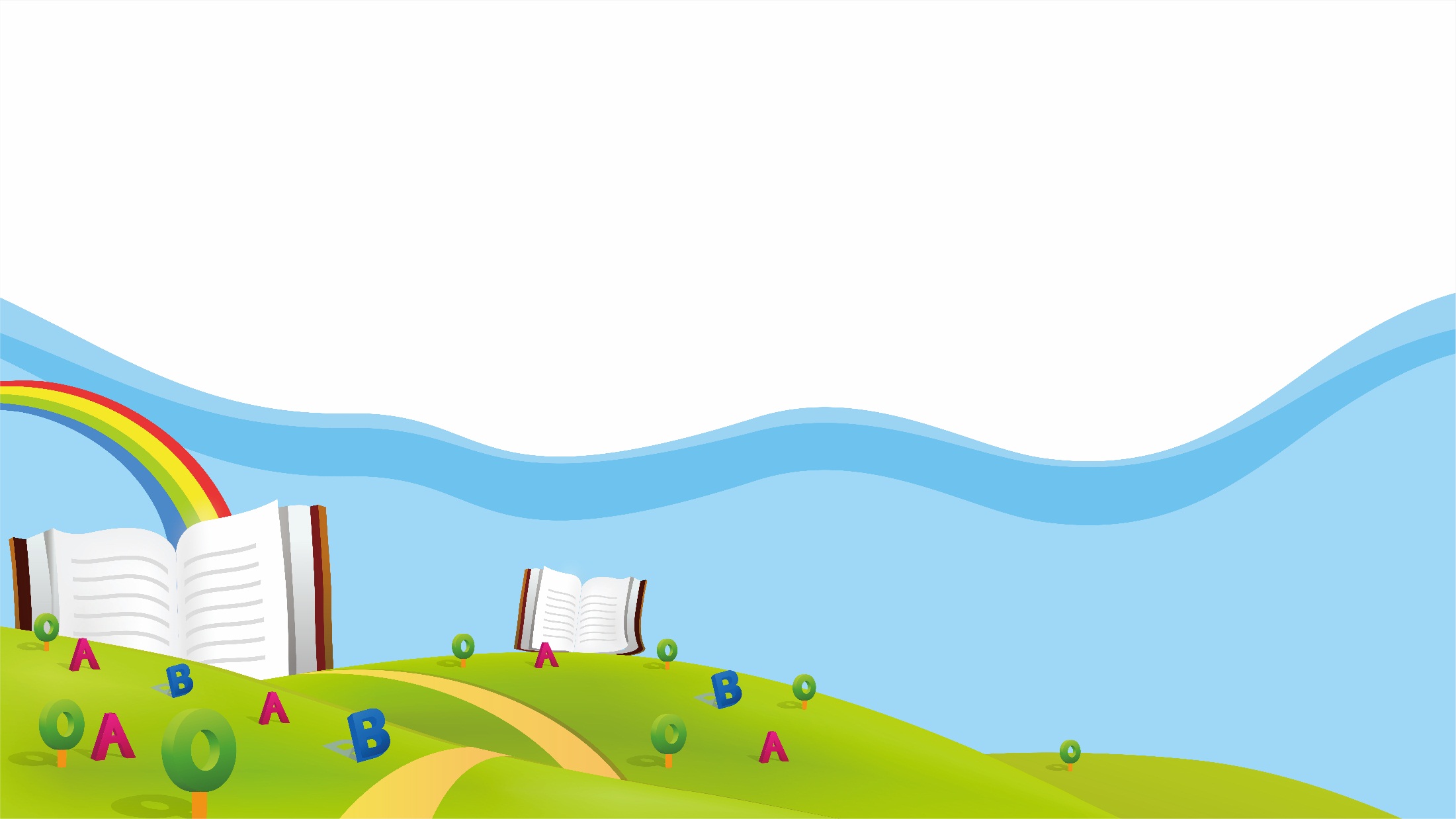 =
21kg
=
0,021tấn
0
0
2
1
,
Bài 3
Viết số thập phân thích hợp vào chỗ chấm:
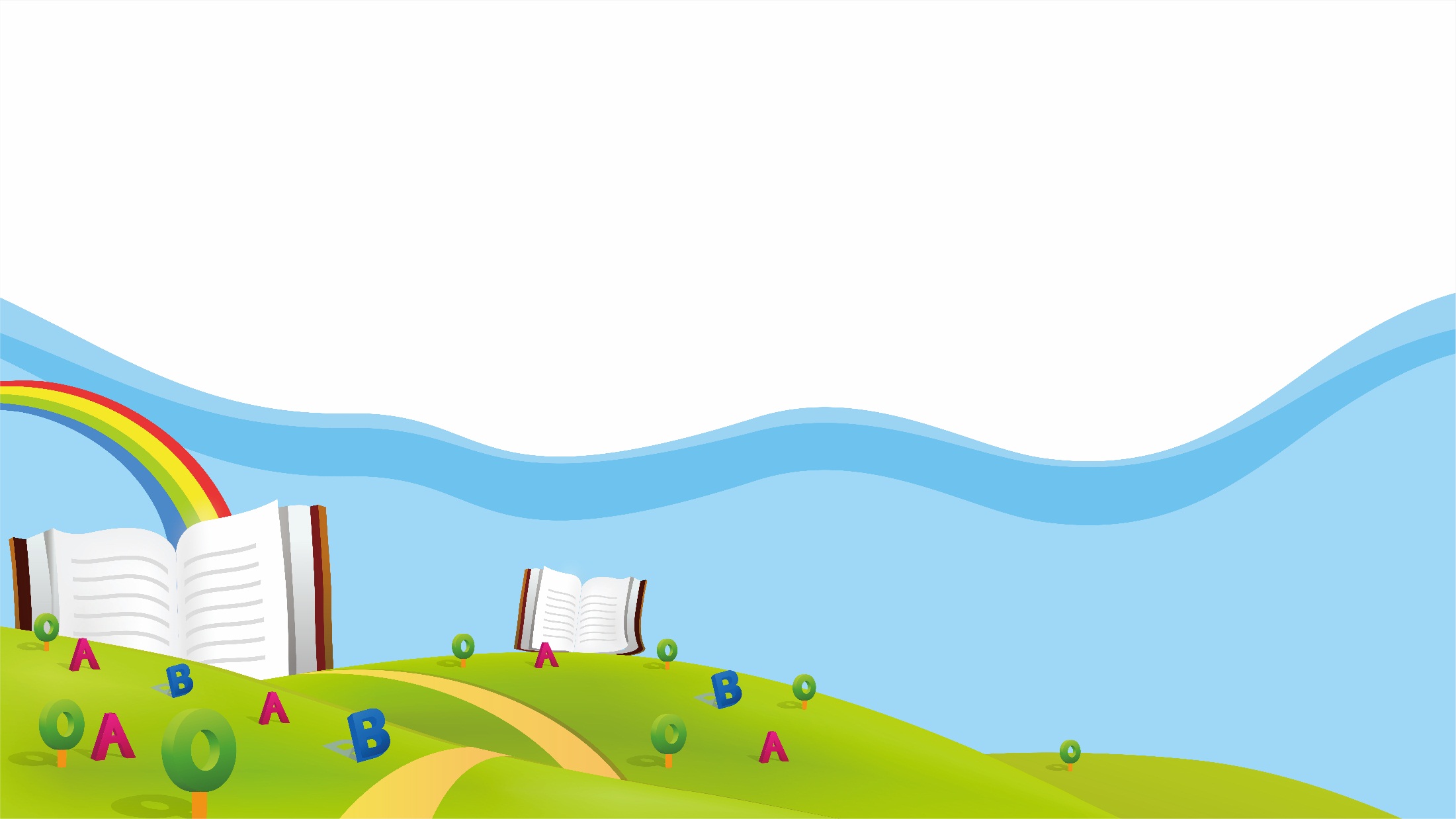 a) 42dm 4cm =  …  dm     
b) 56cm 9mm =   …  cm      
c) 26m 2cm =  …  m
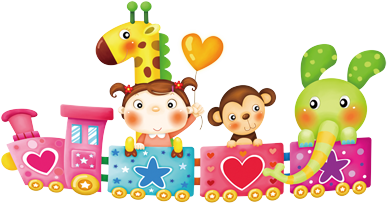 Bài 3
Viết số thập phân thích hợp vào chỗ chấm:
42,4
a) 42dm 4cm =  …  dm
Cách 1:
42dm
42dm 4cm
42,4dm
+
=
=
=
Cách 2:
,
2
4
4
Bài 3
Viết số thập phân thích hợp vào chỗ chấm:
56,9
b) 56cm 9mm =   …  cm
56,9cm
Cách 1:
56cm
56cm 9mm
=
+
=
=
Cách 2:
9
5
,
6
Bài 3
Viết số thập phân thích hợp vào chỗ chấm:
26,02
c) 26m 2cm =  …  m
26,02m
Cách 1:
26m
26m 2cm
=
+
=
=
Cách 2:
2
2
6
0
,
Bài 4: Viết số thập phân thích hợp vào chỗ chấm:
3kg 5g =  …  kg
A
30g =  …  kg
B
1103g =  …  kg
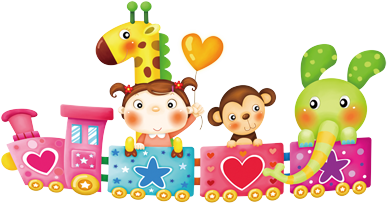 C
Bài 4: Viết số thập phân thích hợp vào chỗ chấm:
3,005
3kg 5g =   …   kg
A
3,005kg
Cách 1:
3kg 5g
=
3kg
=
=
+
Cách 2:
0
3
5
0
,
Bài 4: Viết số thập phân thích hợp vào chỗ chấm:
0,03
30g =   …   kg
Cách 1:
B
=
30g
=
0,03kg
Cách 2:
0
0
0
3
,
Bài 4: Viết số thập phân thích hợp vào chỗ chấm:
1,103
Cách 1:
=
1103g
=
1,103kg
Cách 2:
1103g =    …    kg
1
C
1
3
0
,
Viết số thích hợp vào chỗ chấm:
Túi cam cân nặng:
Bài 5
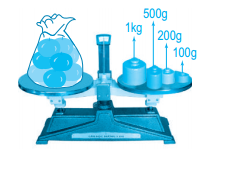 … kg
… g
Túi cam cân nặng bao nhiêu?
Túi cam nặng: 1kg 800g
Đề bài yêu cầu ta làm gì?
Đổi cân nặng của túi cam về đơn vị kg và đơn vị g.
Viết số thích hợp vào chỗ chấm:
Túi cam cân nặng:
Bài 5
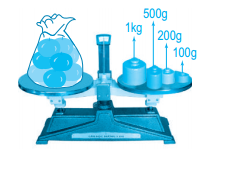 … kg
… g
1,8
a) 1kg 800g =  …   kg
1
8
0
0
,
Viết số thích hợp vào chỗ chấm:
Túi cam cân nặng:
Bài 5
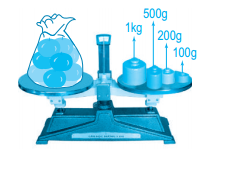 … kg
… g
1800
b) 1kg 800g =  …   g
=
+
1kg =  1000 g
1800g
800g
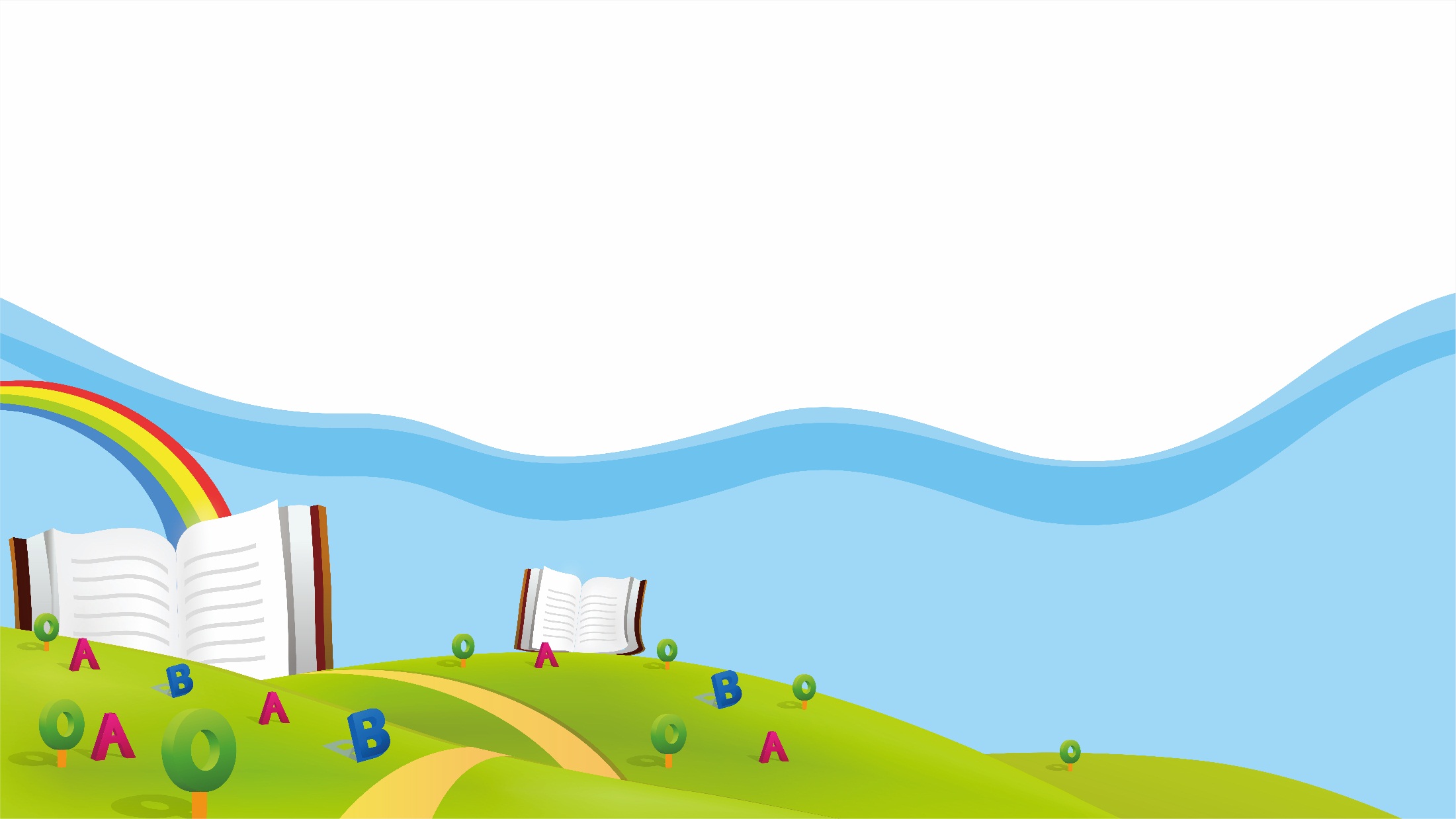 LUYỆN TẬP CHUNG
Trang 48
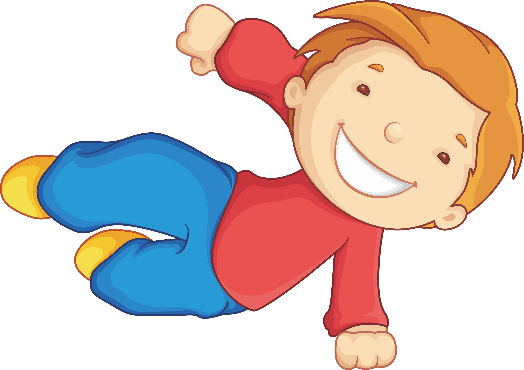 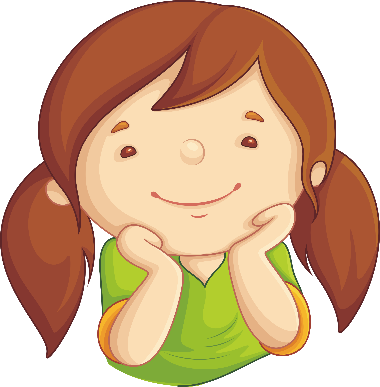 Thực hiện: EduFive
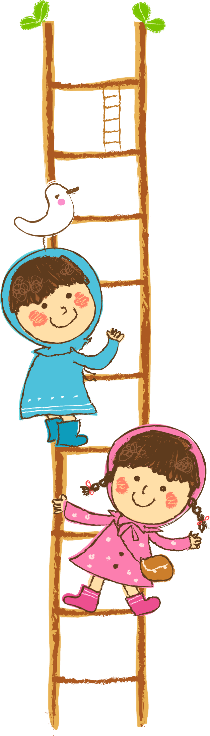 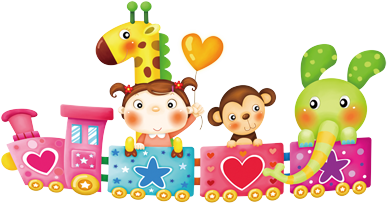 CV 3969: Không dạy bài này